Unified Planning Work Program
Data Analysis
Needs Identification
Develop Alternatives
Public Involvement
Prioritization & Recommendations
GRPC 
PROJECT DEVELOPMENT PROCESS
Long Range Transportation Plan
Traffic Analysis
Corridor Study
Safety Audit
Cost Estimates
Conceptual Engineering
Technical Study/Report
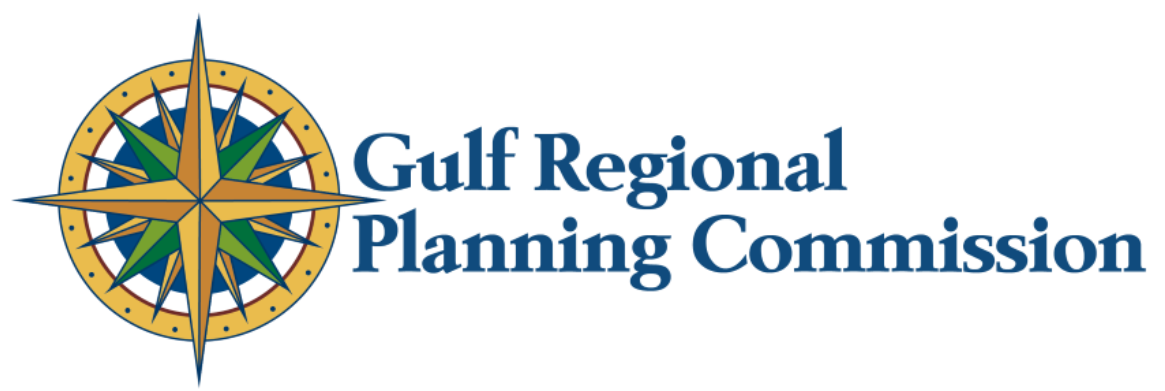 Transportation Improvement Program (TIP)
Funding Allocation
Construction/
Implementation